CSE 331Software Design & Implementation
Hal Perkins
Winter 2013
Design Patterns I
(Slides by Mike Ernst and David Notkin)
1
Outline
Introduction to design patterns
Creational patterns (constructing objects)
Structural patterns (controlling heap layout)
Behavioral patterns (affecting object semantics)
2
What is a design pattern?
A standard solution to a common programming problem
a design or implementation structure that achieves a particular purpose
a high-level programming idiom 
A technique for making code more flexible
reduce coupling among program components
Shorthand for describing program design
a description of connections among program components (static structure)
the shape of a heap snapshot or object model (dynamic structure)

A few simple examples….
3
Example 1:  Encapsulation (data hiding)
Problem:  Exposed fields can be directly manipulated
Violations of the representation invariant
Dependences prevent changing the implementation
Solution:  Hide some components
Permit only stylized access to the object
Disadvantages:
Interface may not (efficiently) provide all desired operations
Indirection may reduce performance
4
Example 2:  Subclassing (inheritance)
Problem:  Repetition in implementations
Similar abstractions have similar components (fields, methods)
Solution:  Inherit default members from a superclass
Select an implementation via run-time dispatching
Disadvantages:
Code for a class is spread out, and thus less understandable
 Run-time dispatching introduces overhead
5
[Speaker Notes: The repetition is tedious, error-prone, and a maintenance headache.]
Example 3:  Iteration
Problem:  To access all members of a collection, must perform a specialized traversal for each data structure  
Introduces undesirable dependences
Does not generalize to other collections
Solution:
The implementation performs traversals, does bookkeeping
The implementation has knowledge about the representation
Results are communicated to clients via a standard interface (e.g., hasNext(), next())
Disadvantages:
Iteration order is fixed by the implementation and not under the control of the client
6
Example 4:  Exceptions
Problem:
Errors in one part of the code should be handled elsewhere
Code should not be cluttered with error-handling code
Return values should not be preempted by error codes
Solution:  Language structures for throwing and catching exceptions
Disadvantages:
Code may still be cluttered
It may be hard to know where an exception will be handled
Use of exceptions for normal control flow may be confusing and inefficient
7
Example 5:  Generics
Problem:
Well-designed data structures hold one type of object
Solution:
Programming language checks for errors in contents
List<Date> instead of just List
Disadvantages:
More verbose types
8
Why design patterns?
Advanced programming languages like Java provide lots of powerful constructs – subtyping, interfaces, rich types and libraries, etc.

By the nature of programming languages, they can’t make everything easy to solve

To the first order, design patterns are intended to overcome common problems that arise in even advanced object-oriented programming languages
They increase your vocabulary and your intellectual toolset
9
When (not) to use design patterns
Rule 1:  delay
Get something basic working first
Improve it once you understand it
Design patterns can increase or decrease understandability
Add indirection, increase code size
Improve modularity, separate concerns, ease description
If your design or implementation has a problem, consider design patterns that address that problem
10
Why should you care?
You could come up with these solutions on your own
You shouldn't have to!

A design pattern is a known solution to a known problem
11
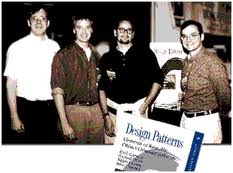 Whence design patterns?
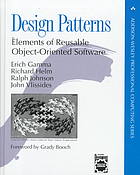 The Gang of Four (GoF) – Gamma, Helm, Johnson, Vlissides
Each an aggressive and thoughtful programmer
Empiricists, not theoreticians
Found they shared a number of “tricks” and decided to codify them – a key rule was that nothing could become a pattern unless they could identify at least three real examples
12
Patterns vs. patterns
The phrase “pattern” has been wildly overused since the GoF patterns have been introduced
“pattern” has become a synonym for “[somebody says] X is a good way to write programs.”
And “anti-pattern” has become a synonym for “[somebody says] Y is a bad way to write programs.”
A graduate student recently studied so-called “security patterns” and found that very few of them were really GoF-style patterns
GoF-style patterns have richness, history, language-independence, documentation and thus (most likely) far more staying power
13
An example of a GoF pattern
Given a class C, what if you want to guarantee that there is precisely one instance of C in your program?  
And you want that instance globally available?

First, why might you want this?

Second, how might you achieve this?
14
Possible reasons for Singleton
One RandomNumber generator
One graph model object
One KeyboardReader, etc…

Make it easier to ensure some key invariants

Make it easier to control when that single instance is created – can be important for large objects
…
15
Several solutions
public class Singleton {  private static final Singleton instance      = new Singleton(); // Private constructor prevents                         // instantiation from other classes  private Singleton() { }  public static Singleton getInstance() {    return instance;  }}
Eager allocation of instance
public class Singleton {  private static Singleton instance;  private Singleton() { }  public static synchronized Singleton getInstance() {    if (instance == null) {      instance = new Singleton();    } 
    return instance;  }}
Lazy allocation of instance
GoF patterns: three categories
Creational Patterns – these abstract the object-instantiation process
Factory Method, Abstract Factory, Singleton, Builder, Prototype, …
Structural Patterns – these abstract how objects/classes can be combined
Adapter, Bridge, Composite, Decorator, Façade, Flyweight, Proxy, …
Behavioral Patterns – these abstract communication between objects
Command, Interpreter, Iterator, Mediator, Observer, State, Strategy, Chain of Responsibility, Visitor, Template Method, …

Blue = ones we’ve seen already
17
[Speaker Notes: Singleton on previous slides, Composite as one of the ways of implementing NanoTimer without inheritance, Observer – MVC stuff, timer, Iterator since 14x days (although hidden behind for(item:collection) these days]
Creational patterns
Constructors in Java are inflexible
Can't return a subtype of the class they belong to
Always return a fresh new object, never re-use one
Problem:  client desires control over object creation
Factory method
Hides decisions about object creation
Implementation:  put code in methods in client
Factory object
Bundles factory methods for a family of types
Implementation:  put code in a separate object
Prototype
Every object is a factory, can create more objects like itself
Implementation:  put code in clone methods
18
Motivation for factories:Changing implementations
Supertypes support multiple implementations
interface Matrix { ... }
class SparseMatrix implements Matrix { ... }
class DenseMatrix implements Matrix { ... }

Clients use the supertype (Matrix)
Still need to use a SparseMatrix or DenseMatrix constructor
Switching implementations requires code changes
19
Use of factories
Factory
class MatrixFactory {
  public static Matrix createMatrix() { 
    return new SparseMatrix();
  }
}

Clients call createMatrix, not a particular constructor
Advantages
To switch the implementation, only change one place
Can decide what type of matrix to create
20
Example:  bicycle race
class Race {

  // factory method for bicycle race
  Race createRace() {    
    Bicycle bike1 = new Bicycle();    
    Bicycle bike2 = new Bicycle();    
    ...
  }

}
21
[Speaker Notes: CreateRace is a factory method.  It may seem strange that it appears in Race; we will see how to move it outside Race shortly.]
Example:  Tour de France
class TourDeFrance extends Race {

  // factory method
  Race createRace() {
    Bicycle bike1 = new RoadBicycle();
    Bicycle bike2 = new RoadBicycle();
    ...
  }

}
22
Example:  Cyclocross
class Cyclocross extends Race {

  // factory method
  Race createRace() {
    Bicycle bike1 = new MountainBicycle();
    Bicycle bike2 = new MountainBicycle();
    ...
  }

}
23
Factory method for Bicycle
class Race {
  Bicycle createBicycle() { ... }
  Race createRace() {
    Bicycle bike1 = createBicycle();
    Bicycle bike2 = createBicycle();
    ...
  }
}

Use a factory method to avoid dependence on specific new kind of bicycle in createRace()
24
[Speaker Notes: Instead of creating a new Tricycle() directly, call the createBicycle() factory method that handles the actual object creation.  So we’ve got the race factory calling the bicycle factory.]
Code using Bicycle factory methods
class Race {
  Bicycle createBicycle() { ... }
  Race createRace() {
    Bicycle bike1 = createBicycle();
    Bicycle bike2 = createBicycle();
    ...
  }
}

class TourDeFrance extends Race {
  Bicycle createBicycle() {
    return new RoadBicycle();
  }
}

class Cyclocross extends Race {
  Bicycle createBicycle(Frame) {
    return new MountainBicycle();
  }
}
25
[Speaker Notes: Now each subclass just needs to provide (override) createBicycle factory and the correct one is called by the original class]
Factory objects/classes encapsulate factory methods
class BicycleFactory {
  Bicycle createBicycle() { ... }
  Frame createFrame() { ... }
  Wheel createWheel() { ... }
  ...
}

class RoadBicycleFactory extends BicycleFactory {
  Bicycle createBicycle() {
    return new RoadBicycle();
  }
}

class MountainBicycleFactory extends BicycleFactory {
  Bicycle createBicycle() {
    return new MountainBicycle();
  }
}
26
[Speaker Notes: Move the factory methods out of the client classes into their own class]
Using a factory object
class Race {
  BicycleFactory bfactory;
  // constructor
  Race() { bfactory = new BicycleFactory(); }
  Race createRace() {
    Bicycle bike1 = bfactory.createBicycle();
    Bicycle bike2 = bfactory.createBicycle();
    ...
  }
}

class TourDeFrance extends Race {
  // constructor
  TourDeFrance() { bfactory = new RoadBicycleFactory(); }
}

class Cyclocross extends Race {
  // constructor
  Cyclocross() { bfactory = new MountainBicycleFactory(); }
}
27
[Speaker Notes: Factory object contains all the factory methods for the application]
Separate control over bicycles and races
class Race {
  BicycleFactory bfactory;
  // constructor
  Race(BicycleFactory bfactory) 
			{ this.bfactory = bfactory; }
  Race createRace() {
    Bicycle bike1 = bfactory.completeBicycle();
    Bicycle bike2 = bfactory.completeBicycle();
    ...
  }
}
// No special constructor for TourDeFrance or 
// for Cyclocross
     
     Now we can specify the race and the bicycle separately:

  new TourDeFrance(new TricycleFactory())
28
[Speaker Notes: Instead of having each constructor create its own factory object, pass it as a parameter.  Then no specialized code in the different races, just need to create the right factory object when we initialize the race object.]
DateFormat factory methods
DateFormat class encapsulates knowledge about how to format dates and times as text
Options: just date? just time? date+time? where in the world?
Instead of passing all options to constructor, use factories.
The subtype created doesn't need to be specified.

DateFormat df1 = DateFormat.getDateInstance();
DateFormat df2 = DateFormat.getTimeInstance();
DateFormat df3 = DateFormat.getDateInstance(DateFormat.FULL, Locale.FRANCE);
Date today = new Date();
System.out.println(df1.format(today)); // “Jul 4, 1776"
System.out.println(df2.format(today)); // "10:15:00 AM"
System.out.println(df3.format(today)); // “juedi 4 juillet 1776"
29
Prototype pattern
Every object is itself a factory
Each class contains a clone method that creates a copy of the receiver object

class Bicyle {
  Bicycle clone() { ... }
}

Often, Object is the return type of clone
clone is declared in Object 
Design flaw in Java 1.4 and earlier:  the return type may not change covariantly in an overridden method
i.e., return type could not be made more restrictive
This is a problem for achieving true subtyping
30
Using prototypes
class Race {
  Bicycle bproto;
  // constructor
  Race(Bicycle bproto) { this.bproto = bproto; }
  Race createRace() {
    Bicycle bike1 = (Bicycle) bproto.clone();
    Bicycle bike2 = (Bicycle) bproto.clone();
    ...
  }
}

Again, we can specify the race and the bicycle separately:

new TourDeFrance(new Tricycle())
31
Dependency injection
Change the factory without changing the code

With a regular in-code factory:
 BicycleFactory f = new TricycleFactory();
 Race r = new TourDeFrance(f)

With external dependency injection:
 BicycleFactory f     = ((BicycleFactory)           DependencyManager.get("BicycleFactory"));
 Race r = new TourDeFrance(f);
plus an external file:
<service-point id=“BicycleFactory">
  <invoke-factory>
    <construct class=“Bicycle">
      <service>Tricycle</service> 
    </construct>
  </invoke-factory>
</service-point>
+ Change the factory without recompiling
-  Harder to understand
-  Easier to make mistakes
32
Sharing
Recall the second weakness of Java constructors
Java constructors always return a new object, never a pre-existing object
Singleton:  only one object exists at runtime
Factory method returns the same object every time (we’ve seen this already)
Interning:  only one object with a particular (abstract) value exists at runtime
Factory method returns an existing object, not a new one
Flyweight:  separate intrinsic and extrinsic state, represent them separately, and intern the intrinsic state
Implicit representation uses no space
33
Interning pattern
Reuse existing objects instead of creating new ones
Less space
May compare with == instead of equals()
Permitted only for immutable objects
StreetSegment with interning
StreetSegment without interning
34
Interning mechanism
Maintain a collection of all objects
If an object already appears, return that instead
HashMap<String, String> segnames; 	// why not Set<String>?
String canonicalName(String n) {
  if (segnames.containsKey(n)) {
    return segnames.get(n);
  } else {
    segnames.put(n, n);
    return n;
  }
}
Java builds this in for strings:  String.intern()
Two approaches:
create the object, but perhaps discard it and return another
check against the arguments before creating the new object
Set supports contains but not get
35
java.lang.Boolean does not use the Interning pattern
public class Boolean {
  private final boolean value;
  // construct a new Boolean value
  public Boolean(boolean value) {
    this.value = value;
  }

  public static Boolean FALSE = new Boolean(false);
  public static Boolean TRUE = new Boolean(true);

  // factory method that uses interning
  public static valueOf(boolean value) {
    if (value) {
      return TRUE;
    } else {
      return FALSE;
    }
  }
}
36
Recognition of the problem
Javadoc for Boolean constructor:
Allocates a Boolean object representing the value argument.
Note: It is rarely appropriate to use this constructor. Unless a new instance is required, the static factory valueOf(boolean) is generally a better choice. It is likely to yield significantly better space and time performance.

Josh Bloch (JavaWorld, January 4, 2004):
The Boolean type should not have had public constructors.  There's really no great advantage to allow multiple trues or multiple falses, and I've seen programs that produce millions of trues and millions of falses, creating needless work for the garbage collector.
So, in the case of immutables, I think factory methods are great.
37
Flyweight pattern
Good when many objects are mostly the same
Interning works only if objects are entirely the same (and immutable!)
Intrinsic state:  same across all objects
Technique: intern it  (interning requires immutability)
Extrinsic state:  different for different objects
Represent it explicitly
Advanced technique:  make it implicit (don’t even represent it!)
Making it implicit requires immutability (or other properties)
38
Example without flyweight:  bicycle spoke
class Wheel {
  FullSpoke[] spokes;
  ...
} 
class FullSpoke {
  int length;
  int diameter;
  bool tapered;
  Metal material;
  float weight;
  float threading;
  bool crimped;
  int location;   // rim and hub holes this is installed in
}

Typically 32 or 36 spokes per wheel
but only 3 varieties per bicycle.
In a bike race, hundreds of spoke varieties, millions of instances
39
Alternatives to FullSpoke
class IntrinsicSpoke {
  int length;
  int diameter;
  boolean tapered;
  Metal material;
  float weight;
  float threading;
  boolean crimped;
}
This doesn't save space:  it's the same as FullSpoke
class InstalledSpokeFull extends IntrinsicSpoke {
  int location;
}
This saves space
class InstalledSpokeWrapper {
  IntrinsicSpoke s;     // refer to interned object
  int location;
} 
… but flyweight version uses even less space
40
Original code to true (align) a wheel
class FullSpoke {
  // Tension the spoke by turning the nipple the
  // specified number of turns.
  void tighten(int turns) {
    ... location ...    // location is a field
  }
}

class Wheel {
  FullSpoke[] spokes;
  void align() {
    while (wheel is misaligned) {
      // tension the ith spoke
      ... spokes[i].tighten(numturns) ...
    }
  }
}
What is the value of the location field in spokes[i]?
41
Flyweight code to true (align) a wheel
class IntrinsicSpoke {
  void tighten(int turns, int location) {
    ... location ...    // location is a parameter
  }
}

class Wheel {
  IntrinsicSpoke[] spokes;

  void align() {
    while (wheel is misaligned) {
      // tension the ith spoke, which affects the wheel
      ... spokes[i].tighten(numturns, i) ...
    }
  }
}
42
Flyweight discussion
Wheel methods pass this to the methods that use the wheel field.
What if FullSpoke contains a wheel field pointing at the Wheel containing it?
What if FullSpoke contains a boolean broken field?

Flyweight is manageable only if there are very few mutable (extrinsic) fields.
Flyweight complicates the code.
Use flyweight only when profiling has determined that space is a serious problem.
Add an array of booleans in Wheel, parallel to the array of Spokess.
43